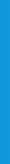 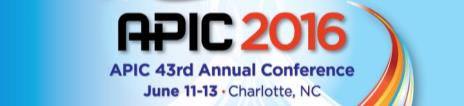 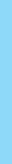 Broadcast live from
Bridging the Gap Between Research and Practice in Long-Term Care:An Innovative Model for Success
Sharon Bradley  RN, CIC
Senior Infection Prevention Analyst
Pennsylvania Patient Safety AuthorityNothing to disclose
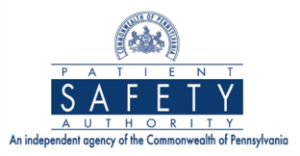 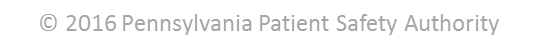 www.webbertraining.com
June 13, 2016
Objectives
Recall multifocal methods of assessment to measure integration of best practices into infection control program and structure
Detect opportunities for improvement to implement infection control best practices at leadership, physician, clinical, and support staff levels
Select approaches to translate assessment results into a structured framework that incorporates infection control strategies into clinical practice
2
Burden of Healthcare-Associated Infections (HAI) in Long-Term Care Facilities (LTCF)
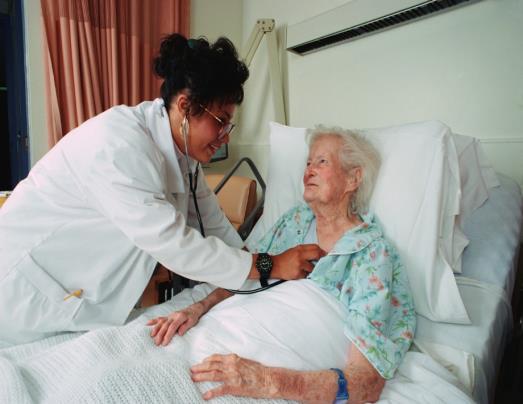 1.2 - 3.8 million                    annual HAI

150,000 additional hospitalizations

380,000 additional           deaths
( US HHS: “Long-Term”)
3
What Does the Research Tell Us?
2000-2007: study of infection control deficiency citations

60,000 LTCFs nationwide 
On average, 15% cited for infection control deficiency

2005: survey of 37 LTCFs 

Significant variability in 
   implementation of
        infection control methods
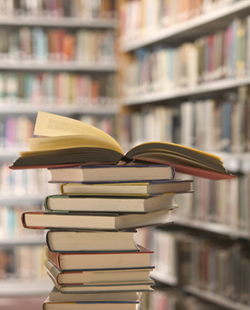 (Castle et al.; Mody et al.)
4
What Does the Research Tell Us?
Few peer-reviewed publications examine infection control in LTCF

No studies have critically evaluatedefficacy of infection control programs in LTCF

Need for increased emphasis and research 

Focus on identifying barriers to implementing infection control best practices in LTCF
(Castle et al.; Mody et al.)
5
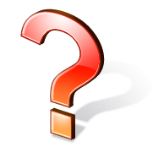 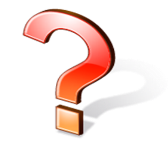 Research Questions
In which infection prevention domains do nursing homes perform well or need improvement ?
In which implementation categories are there differences between facilities or units with high or low HAI rates?
What elements of best practice are most lacking in areas of low performance?
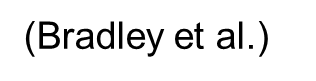 6
Where to Start?
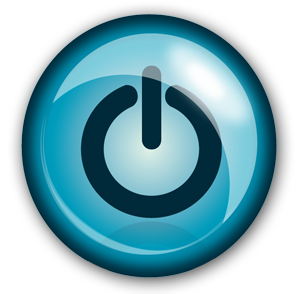 Measure integration of best practices                    into infection control program and structure

Utilize multifocal methods of assessment
7
Assessment Tools
Identify barriers  and determine compliance with  infection control practices
Interview

Simulation

Checklists
Medical record review

Clinical observation

Process measuring worksheets
8
Assessment Module Design
(Bradley et al.)
9
Assessment Module Design
Standardized measurement tool
Implementation of evidence-based infection control practices

Secondary implementation categories

Scoring system to identify the level of implementation 

Specific targets for improvement
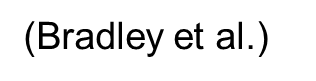 10
Where Is the Evidence?
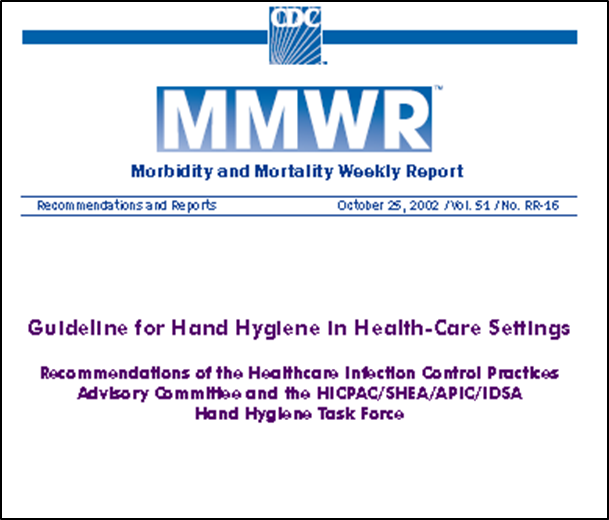 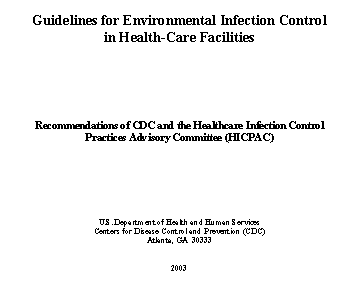 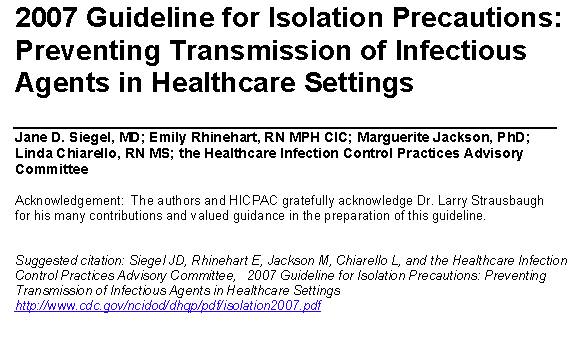 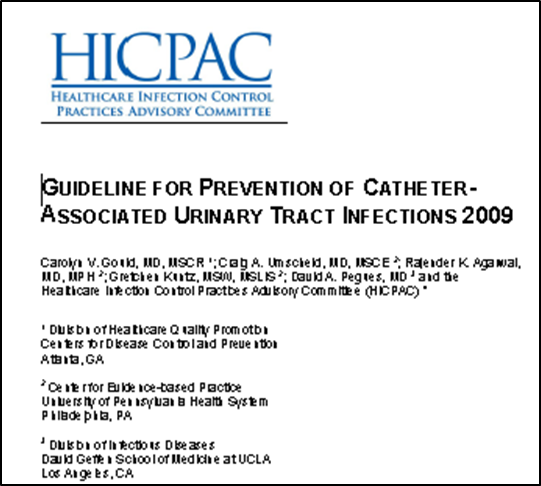 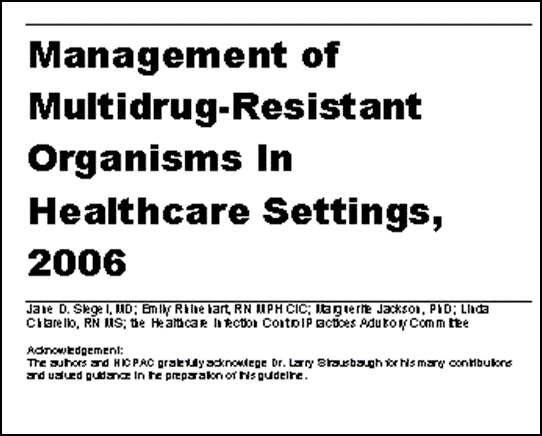 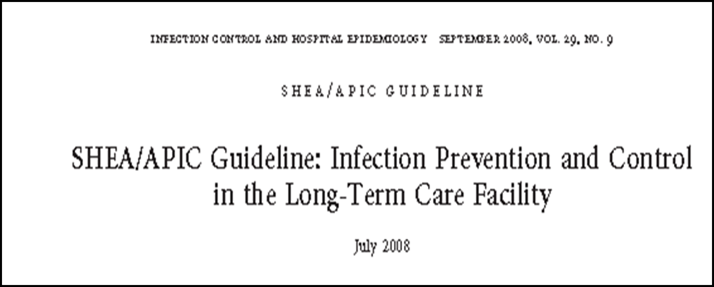 11
Seven Assessment Domains
Hand hygiene compliance
Environmental control
Outbreak control 
Prevention of: 
Urinary tract infections (UTIs)
Respiratory tract infections (RTIs)
Gastrointestinal (GI) and multidrug-resistant organism infections (MDROs)
Skin and soft-tissue infections (SSTIs) 
(Bradley et al.)
12
Implementation Category
(Bradley et al.)
13
Implementation Category
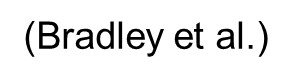 14
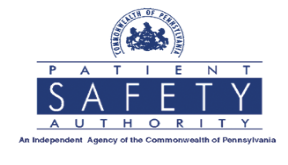 Long Term Care Best Practice Assessment Practice Assessment
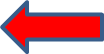 4) 100% Implemented       3) Partial implementation       2) Implementation considered       1) Unknown       0) Not implemented       N/A) Not applicable
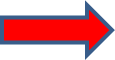 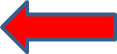 (Bradley et al.)
15
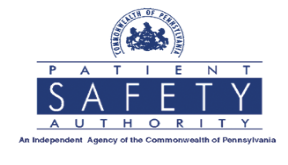 Long Term Care Best Practice Assessment ( Demonstration)
4) 100% Implemented   3) Partial implementation   2) Implementation considered   1) Unknown     0) Not implemented    N/A) Not applicable
2
2
2
2
2
2
20     25     25     5       2    22
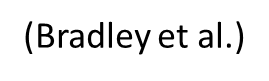 16
Detect Opportunity for Improvement
Clinical observation tool

Pre and post-intervention self-assessment

Overall performance of unit/facility/group

Multidisciplinary-level barriers
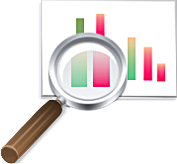 (Bradley et al.)
17
Multi-Functional Use
(Bradley et al.)
18
Detect Opportunity for Improvement
Leadership 
Physicians 
Clinicians
Support staff
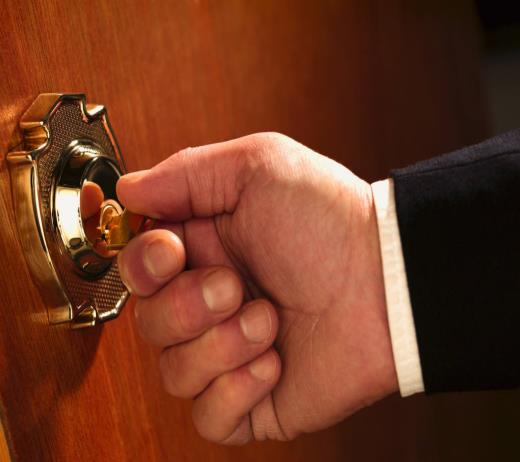 (Bradley et al.)
19
PA Patient Safety AuthorityOutreach Project 2010-2012
Comparison of implemented infection prevention best practices
Model and assessment                                                                 tool utilized
20 nursing homes visited
10 LTCFs with high HAI rates
10 LTCFs  with low HAI rates
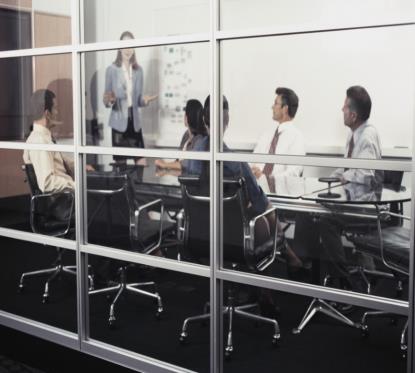 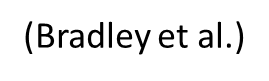 20
Difference in Percentages of Full Implementation of Nursing Home Best Practices
#3
#1
#2
(Bradley et al.)
21
Implementation of Structure Categories
L-HAI = Nursing homes with low HAI rates   H-HAI = Nursing homes with high HAI rates
Yellow cells- higher % of implementation; Bolded cells- 10% higher implementation
(Bradley et al.)
22
Implementation of Function Categories
L-HAI = Nursing homes with low HAI rates   H-HAI = Nursing homes with high HAI rates
Yellow cells- higher % of implementation; Bolded cells- 10% higher implementation
(Bradley et al.)
23
Hand Hygiene Best-Practice Implementation
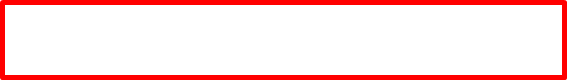 24
Environmental Control Best-Practice Implementation
(Bradley et al.)
25
Urinary Tract Infection Prevention Best-Practice Implementation
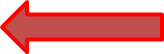 (Bradley et al.)
26
Respiratory Tract Infection Prevention Best-Practice Implementation
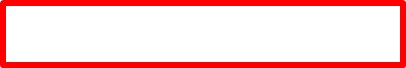 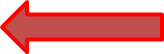 (Bradley et al.)
27
Gastrointestinal and Resistant Organism Infection Prevention Best-Practice Implementation
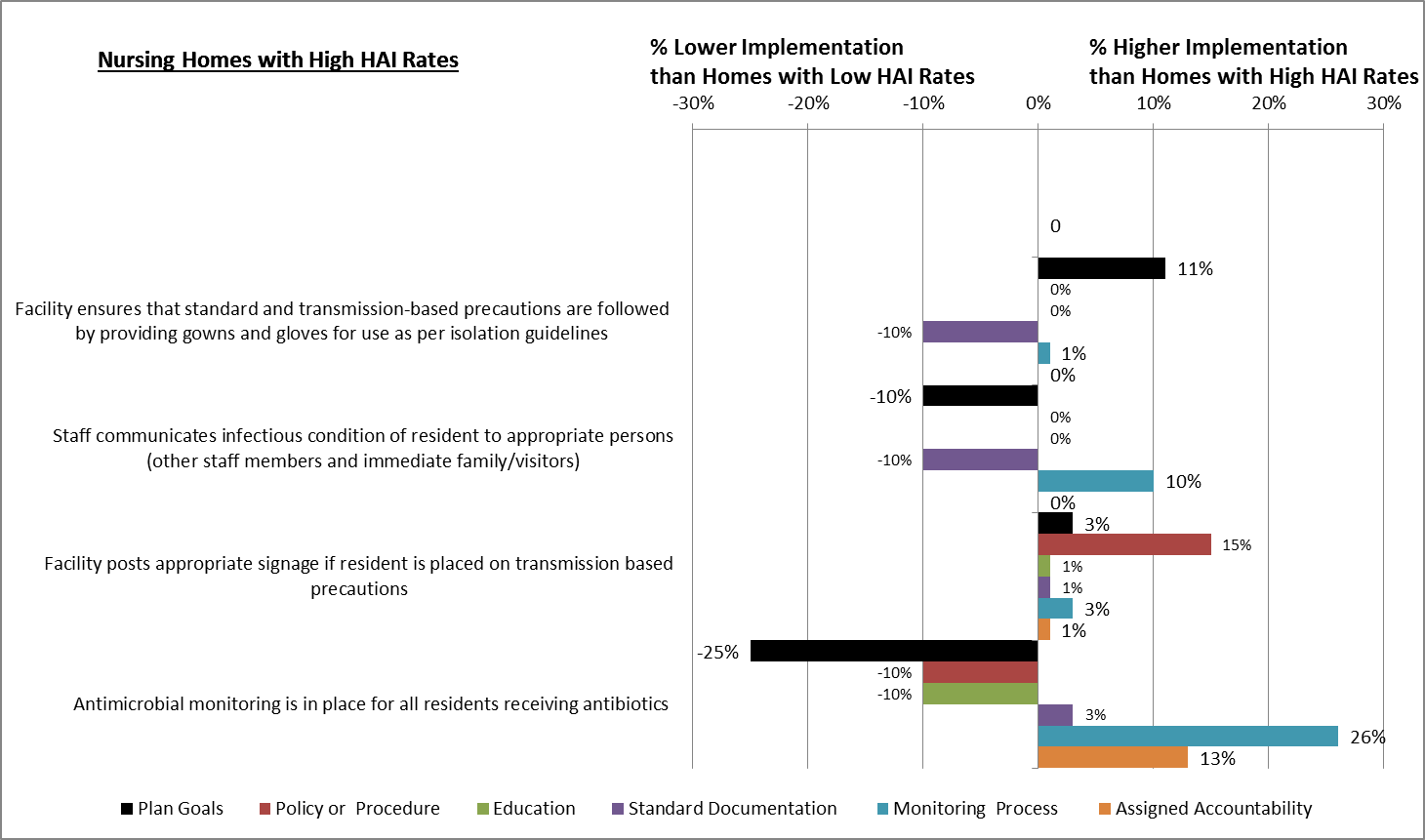 (Bradley et al.)
28
Skin and Soft-Tissue Infection Prevention Best Practice Implementation
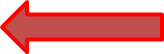 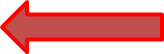 (Bradley et al.)
29
Outbreak Control Best Practice Implementation
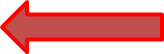 (Bradley et al.)
30
Practice Barriers Identified
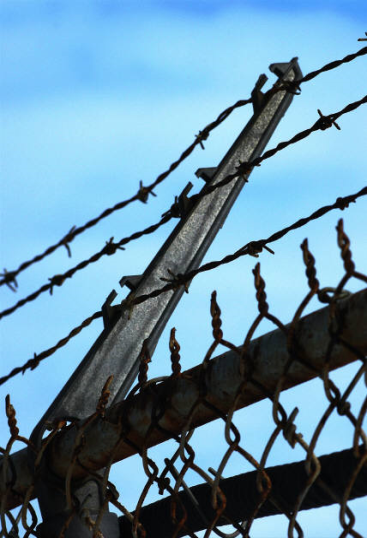 Unavailability of hand sanitizers

Antimicrobial monitoring by                           pharmacy only

Lack of aspiration prevention strategies

Routine Foley changing/irrigation 

Physician refusal to remove Foley

Limited separation of clean/dirty workspace

Lack of family/resident education
(Bradley et al.)
31
Organizational Barriers Identified
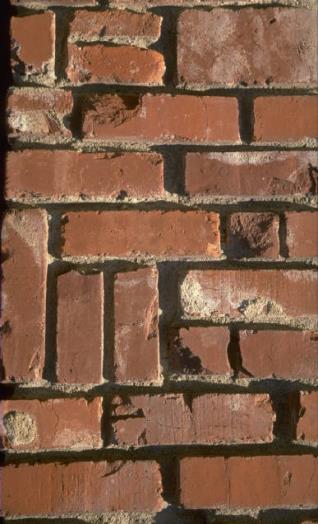 Lack of trained infection preventionist (IP)
IP has multiple roles/campuses
High acuity, low staffing, limited consultation 
Reactive versus proactive response
Lack of administrative support 
Lack of root-cause analysis (RCA)
Absence of structured                                             documentation process
Inadequate communication protocols
(Bradley et al.)
32
High-HAI NH Follow-Up
Pre to post intervention quarters:
Improved in all domains and                      implementation categories 

16% significant decrease in mean overall HAI rate (P value <0.05

8:10 improved infection rates

18.8% combined decrease in                                        number of HAIs

9% decrease in overall costs for GI infections, RTIs, SSTIs, and symptomatic UTIs
   (Feil et al.)
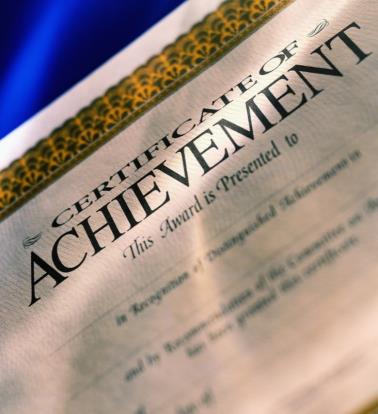 33
Implementation Improvement
(Feil et al.)
34
Barriers to Practice Adoption
Awareness of 
performance gaps
before practice
adoption
Leadership directly 
responsible for 
closing gaps
ACCOUNTABILITY
AWARENESS
Resource investment
 and capacity to 
 make changes
ACTION
ABILITY
Define targets to 
close performance gaps
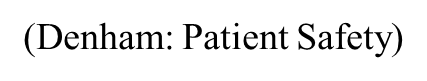 35
Bridging the Gap
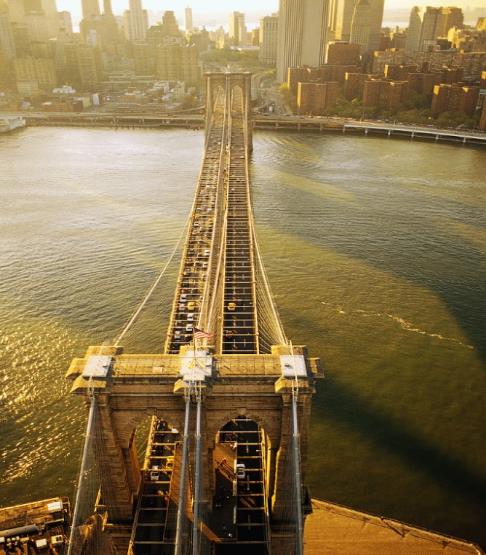 Translate assessmentresults into a structured framework 

Incorporate infection                   control strategies                                    into clinical practice
36
Structured Framework
Provides a snapshot of level of current barriers and defects:
Domain

Implementation category  

Implementation level

Specific best practice
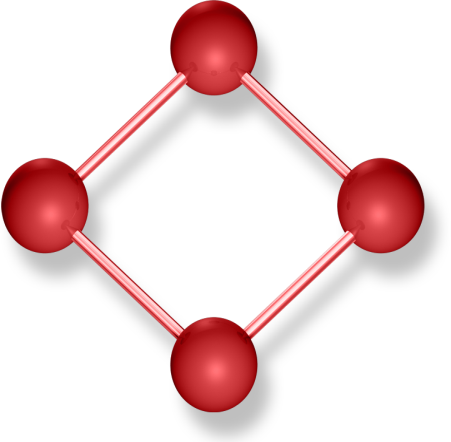 (Bradley et al.)
37
Structured Framework
Cost-effective and
 targeted use 
of resources
Stimulate      conversations
with leadership
Supports 
administrative 
  safety rounds
Business plan
buy-in
Display ready for committee 
and administrative review
(Bradley et al.)
38
Approaches to Integrate Strategies into Clinical Practice
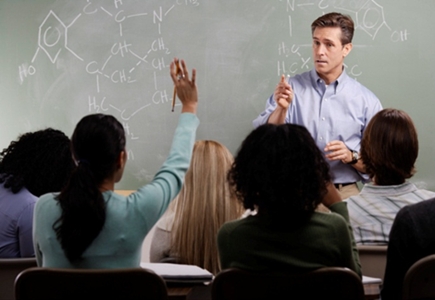 Increase awareness 
Engage
Educate

Oversee compliance 
Execute 
Evaluate
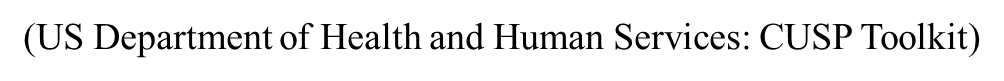 39
“Bundled” Infection Practices
(Bradley et al.;CDC;CMS)
40
Complements Quality Assurance Performance Improvement Work
Fresh perspective on effectiveness of (QAPI) strategies

Identify and learn from defects 

Data for monitoring or evaluation tools 

Enhance annual infection control risk assessment 

Demonstrate compliance with regulations

Less time commitment than a failure mode and effects analysis (FMEA)
(Bradley et al.)
44
Facilitators for Success
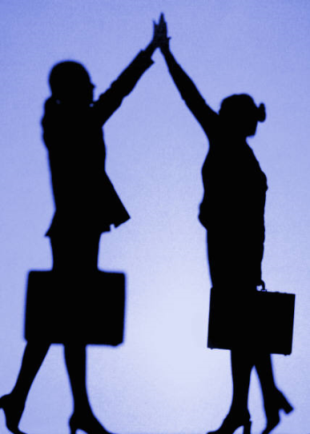 Supportive/engaged leaders
Education, checklists, monitoring 
Multidisciplinary teamwork
Root Cause Analysis for adverse                              infection events
Administrative partnership                                                with units 
Accessibility of supplies at                                                  point of care
Sharing process outcome data with staff
(Bradley et al.)
42
References
Feil M, Bradley S. Infection control challenges: Pennsylvania nursing homes are making a difference through implementation of best practice. Pa Patient Saf Advis [online] 20123 Jun 1 [cited 2013 Jun 3]. 
Mody L, Langa KM, Saint S, et al. Preventing infections in nursing homes: a survey of infection control practices in southeast Michigan. Am J Infect Control Oct;33(8):489-92.
Pennsylvania Patient Safety Authority. 2013 annual report [online] [cited 2014 Sept 5]. http://patientsafetyauthority.org/PatientSafetyAuthority/Pages/AnnualReports.aspx.
Smith PW, Bennett G, Bradley S, et al. SHEA/APIC guideline: infection prevention and control in the long-term care facility, July 2008. Infect Control Hosp Epidemiol 2008 Sep;29(9):785-814.
US Department of Health and Human Services (HHS):
Long-term care facilities. Chapter 10. In: National action plan to prevent healthcare-associated infections: roadmap to elimination [online]. [cited 2013 Apr 24]. http://www.hhs.gov/ash/initiatives/hai/actionplan/ltc_facilities508.pdf
Using the 4 E’s for technical and adaptive work. Slide 4. In: CUSP Toolkit [online]. [cited 2013 Apr 24]. http://www.ahrq.gov/legacy/cusptoolkit/3engagexec/engagexecslides.htm.
43
References
Bradley S, Segal P, Finley E. Impact of implementation of evidence-based best practices on nursing home infections. Pa Patient Saf Advis [online] 2012 Sep [cited 2013 Apr 24]. http://patientsafetyauthority.org/ADVISORIES/AdvisoryLibrary/2012/Sep;9(3)/Pages/89.aspx.
Castle NG, Wagner LM, Ferguson-Rome JC, et al. Nursing home deficiency citations for infection control. Am J Infect Control 2011 May;39(4):263-9.
Centers for Disease Control and Prevention (CDC): Guideline for preventing health-care--associated  pneumonia, 2003 [online]. [cited 2013 Apr 24]. http://www.cdc.gov/mmwr/preview/mmwrhtml/rr5303a1.htm.
Centers for Medicare and Medicaid Services (CMS). Revisions to appendix PP—“Interpretive Guidelines for Long-Term Care Facilities,” Tag F441” [transmittal 55 online]. 2009 Dec 2 [cited 2013 Apr 24]. http://www.cms.hhs.gov/transmittals/downloads/R55SOMA.pdf.
Denham CR. Patient safety practices: leaders can turn barriers into accelerators. J Patient Saf 2005;1:41-55.
44
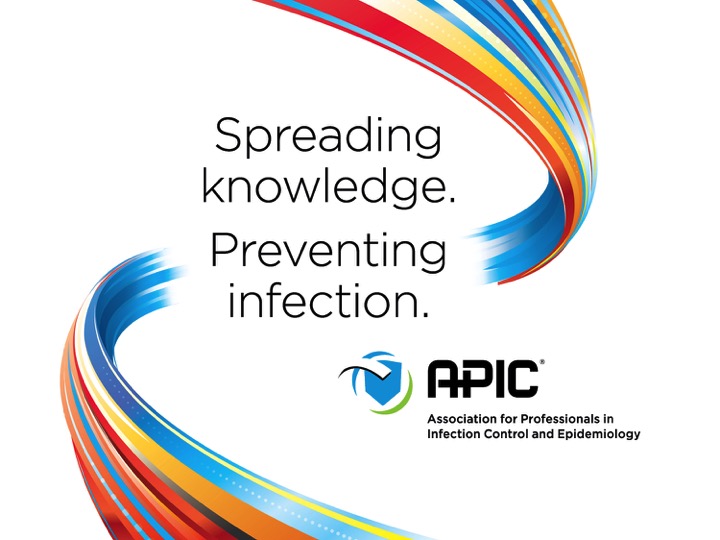 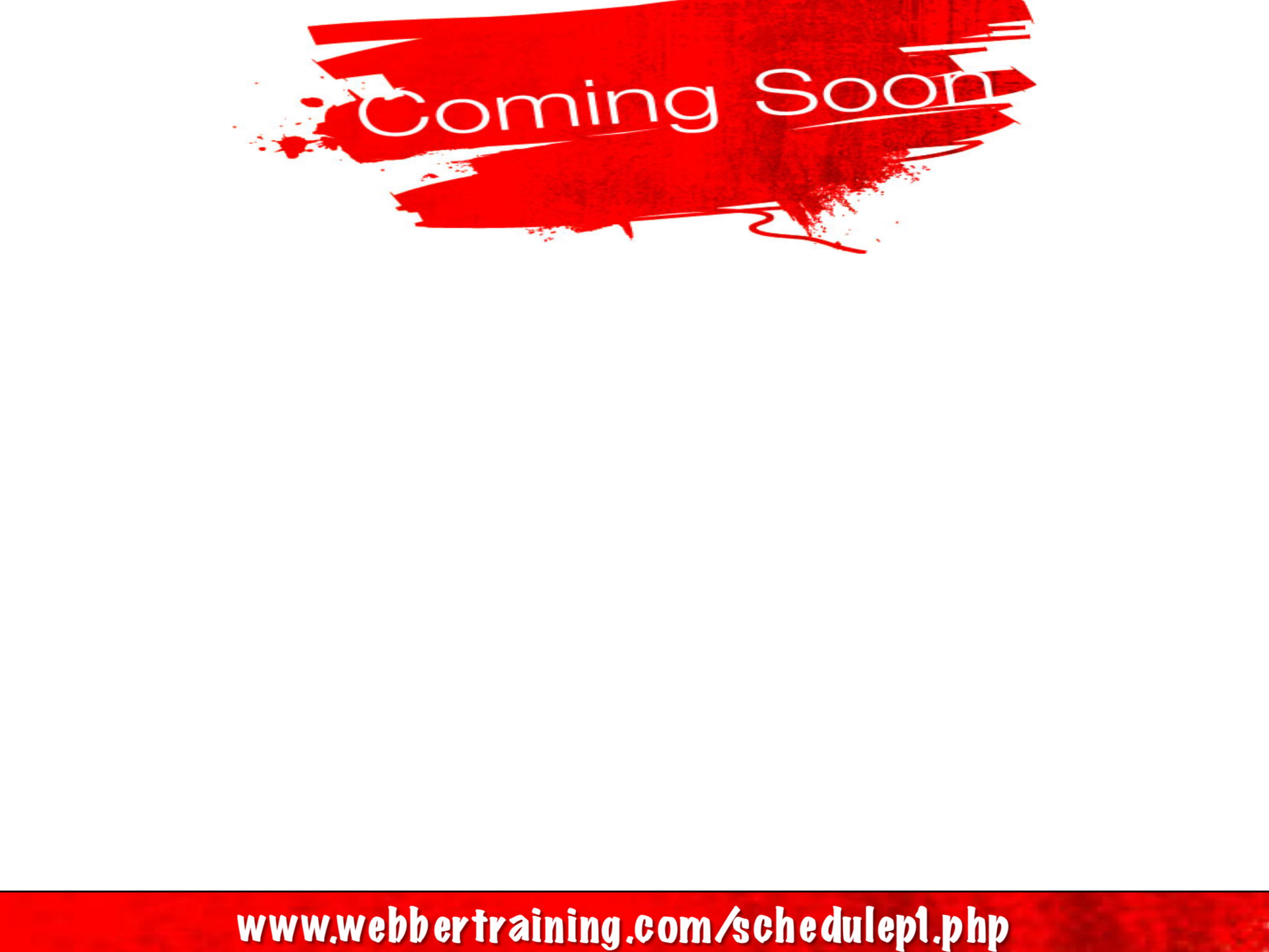 June 16	STRATEGIES TO REDUCE SKIN INJURY IN CRITICALLY ILL PATIENTS	Kathleen M. Vollman, Advanced Nursing LLCJune 23   	EXPLORING THE ROLE OF ENVIRONMENTAL SURFACES IN	OCCUPATIONAL INFECTION PREVENTION	Dr. Amber Mitchell, International Safety Center, and Barbara DeBaun, Cynosure HealthJune 29   (South Pacific Teleclass)	SHARPS INJURY PREVENTION	Dr. Terry Grimmond, Grimmond & Associates Ltd., New ZealandJuly 14   	RESULTS OF QUALITATIVE RESEARCH ON IMPLEMENTATION OF	INFECTION CONTROL BEST PRACTICES IN EUROPEAN HOSPITALS	Dr. Hugo Sax, University Hospital Zurich, SwitzerlandJuly 21   	BEHAVIOURAL AND ORGANIZATIONAL DETERMINANTS OF	SUCCESSFUL INFECTION PREVENTION AND CONTROL INTERVENTIONS	Dr. Enrique Castro-Sánchez, Imperial College London, England
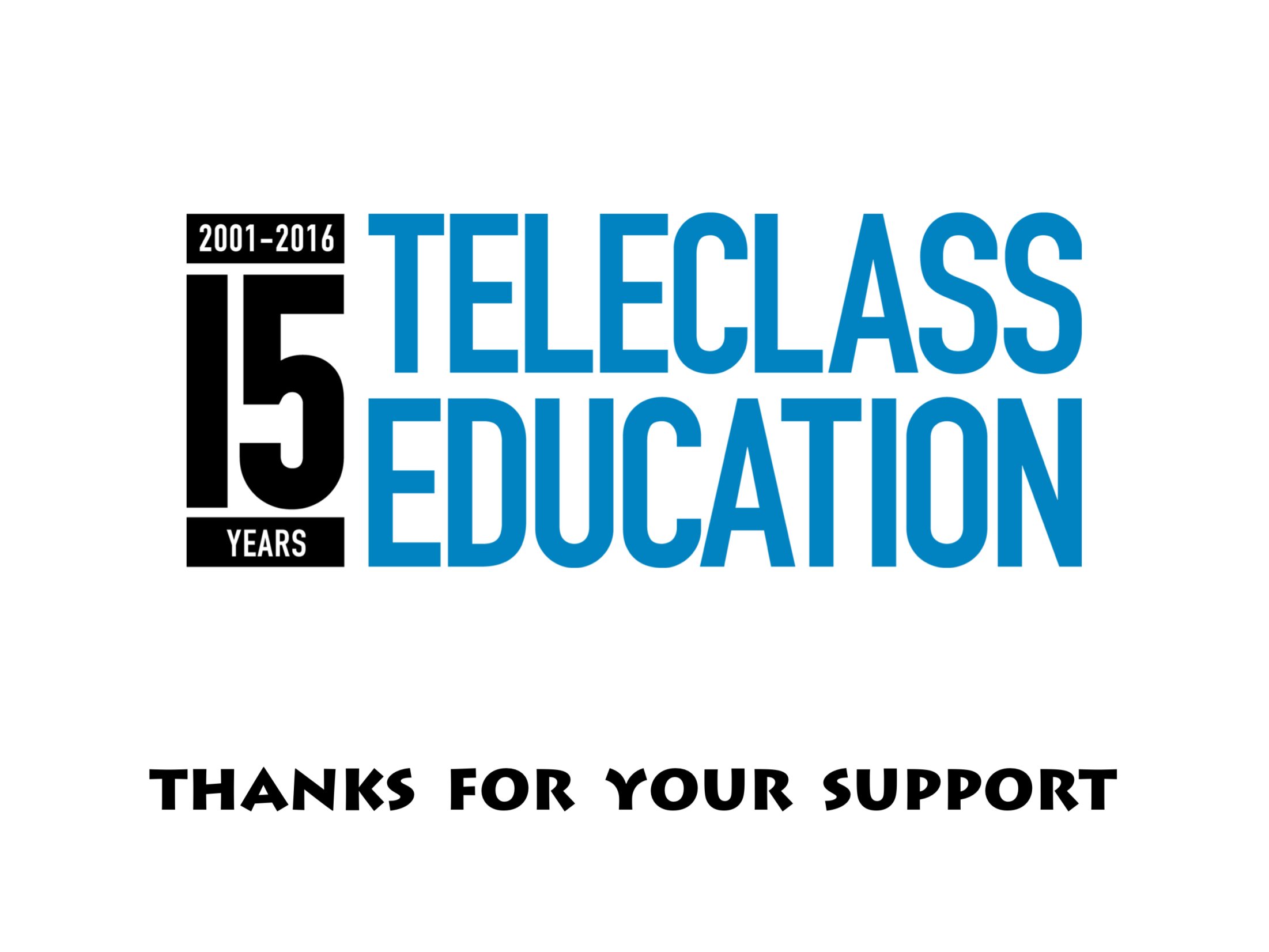